Sweeping netlist and drawing histogram tool					Siqi
Summary
The script can sweep one netlist, flatten it, and summarize all R,L,C,K,V,I instances.

Will draw histogram for each instance to see the distribution status
2
Usage
Path
/rnd/sqchen/importand_thing/scripts/feature_test/spice/sweep_netlist
Usage 
./sweep_netlist.py –n <XX.sp>
XX.spis the
Since some netlists source or include other netlist, so will do flattening before sweeping.
Will generate a “temp.sp” at running path for flattening procedure
Will generate a “final_expanded.sp” at running path, which is the final flattened netlist
3
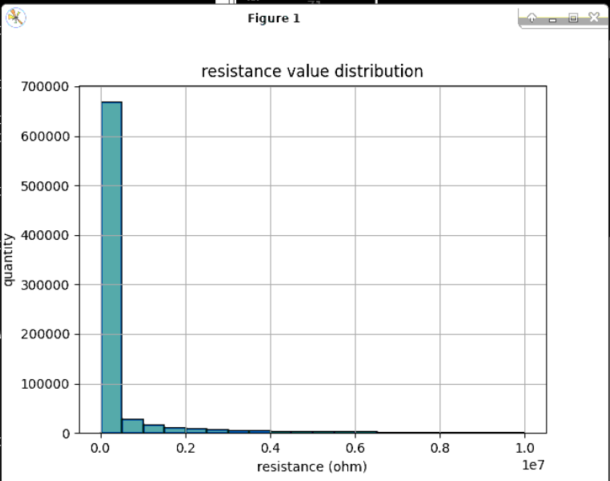 4
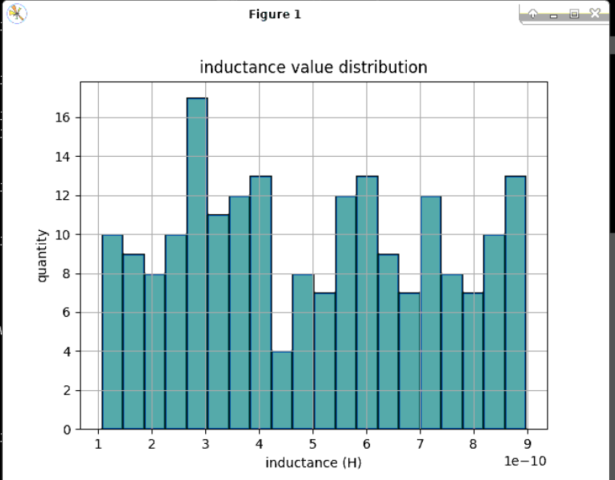 5
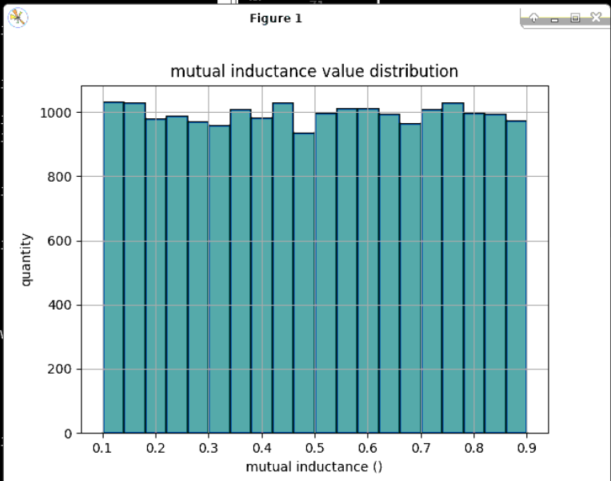 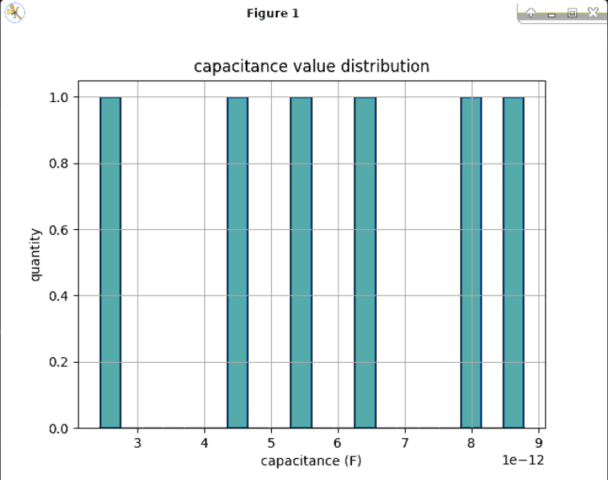 6
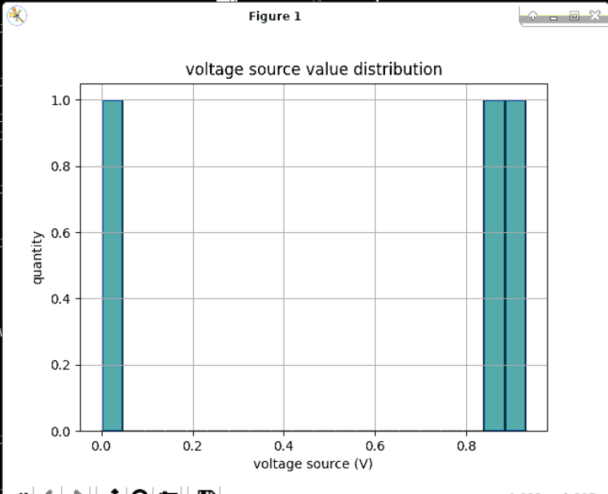 7